Introductions
Bill Crim
President & CEO
United Way of Salt Lake
bill@uw.org 

Jonathan Feinstein
Director of Community Engagement
Commit! Partnership
Jonathan.Feinstein@commit2dallas.org

Martha Rodriguez
Program Manager
Bachman Lake Together
rdgz1997@sbcglobal.net
[Speaker Notes: Alphabetical order by last name
Speakers explain why community engagement matters to them and why they’re excited to lead this workshop (90 sec each)]
UWSL Promise Partnerships
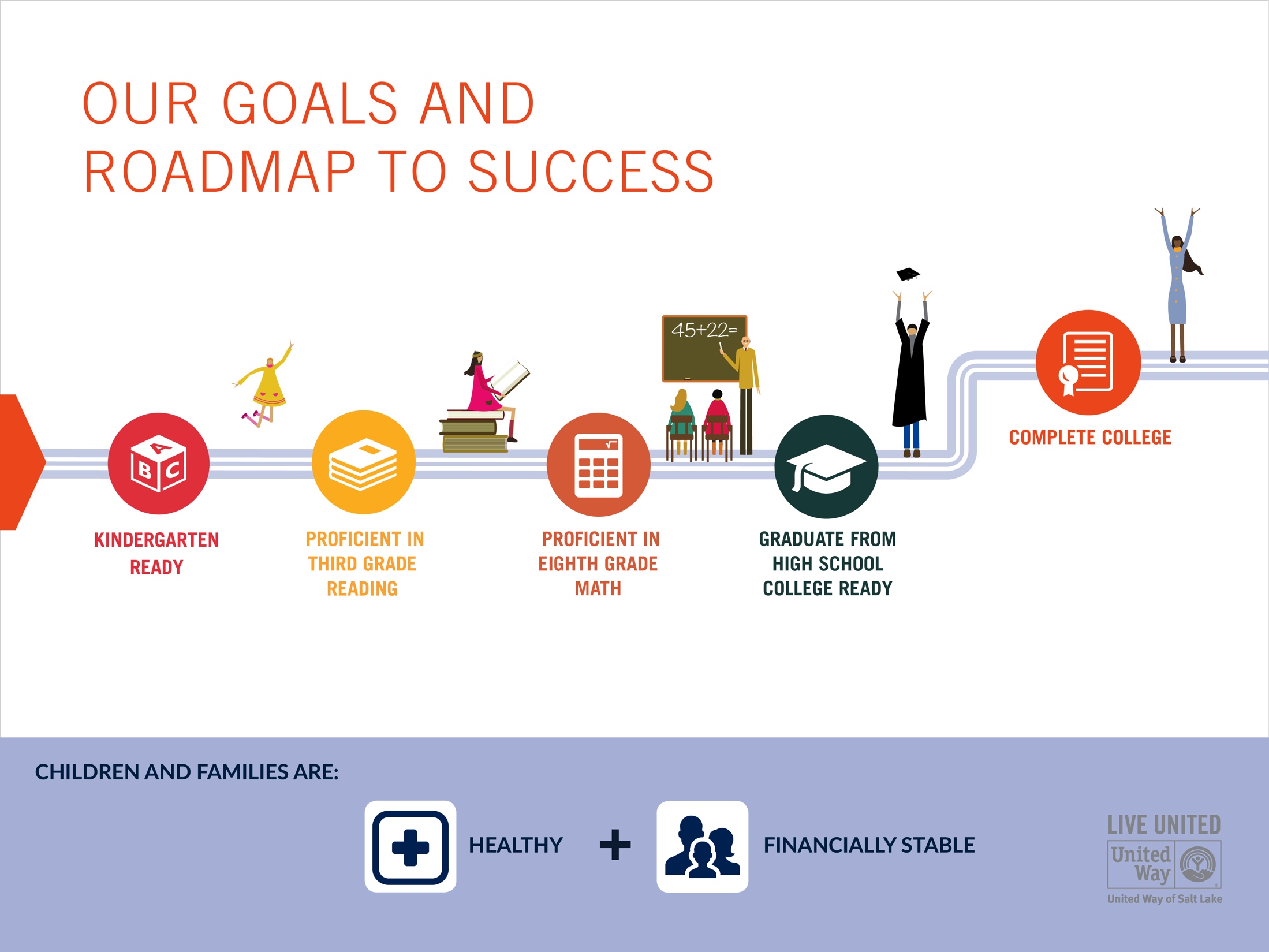 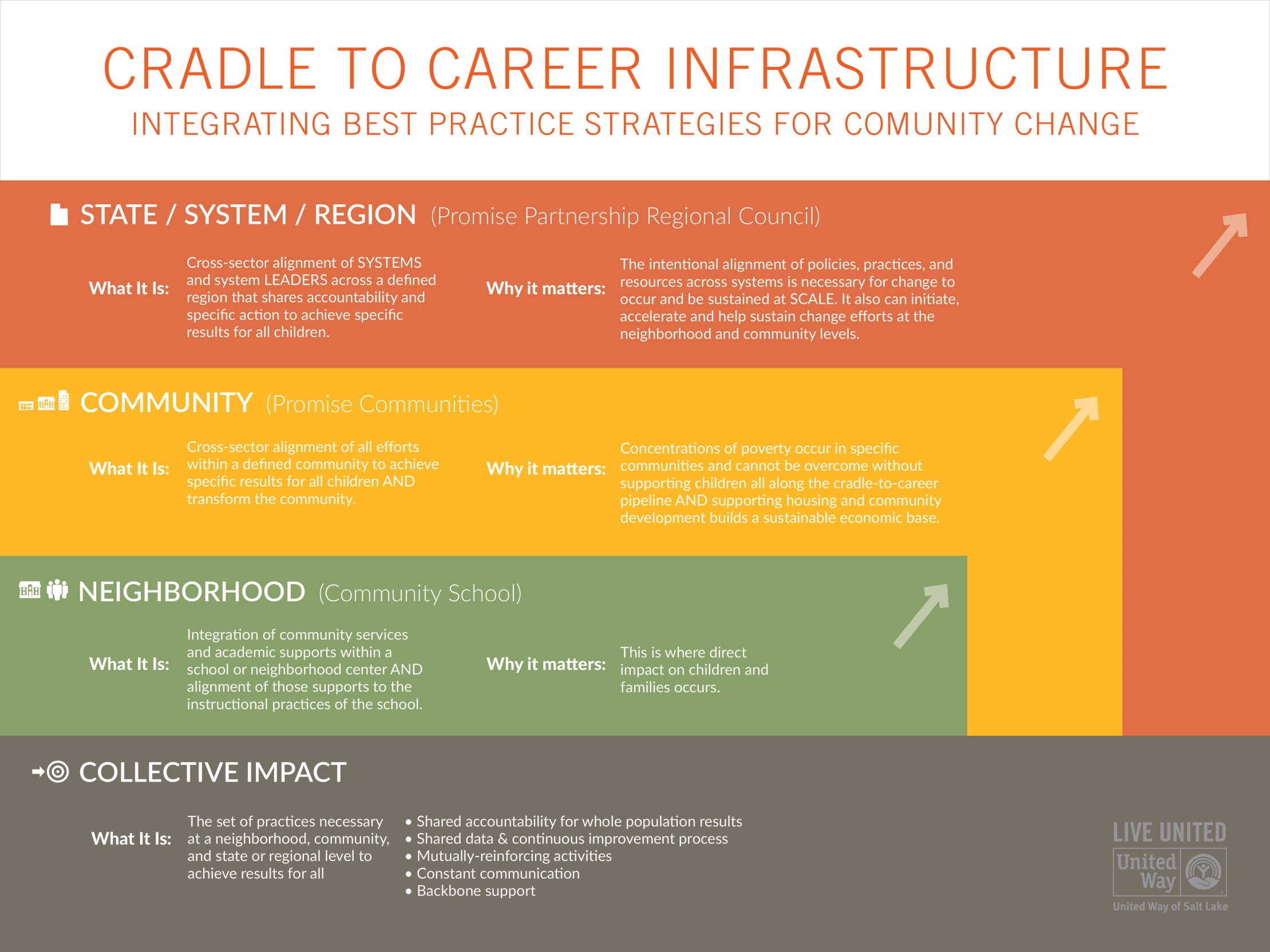 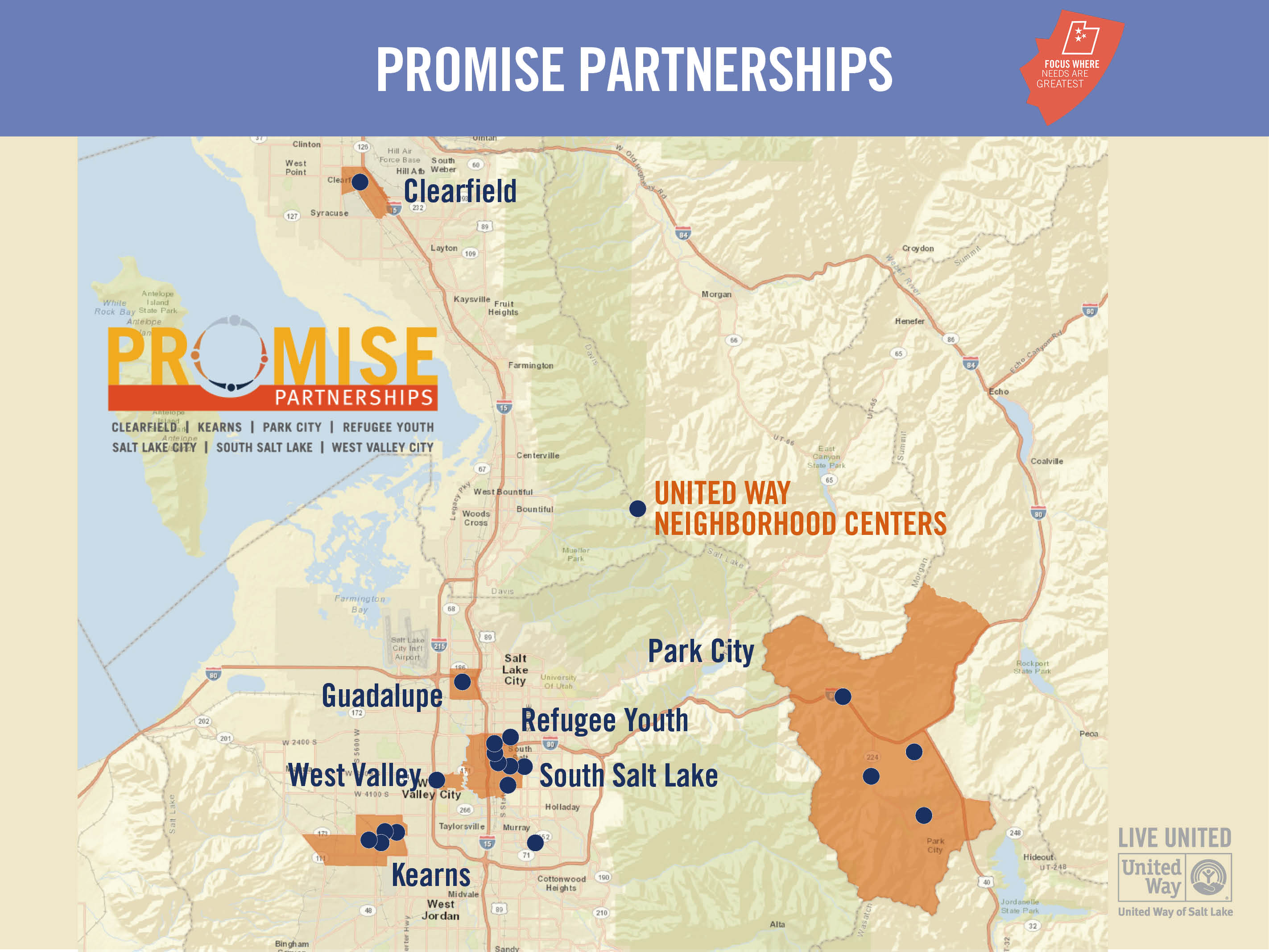 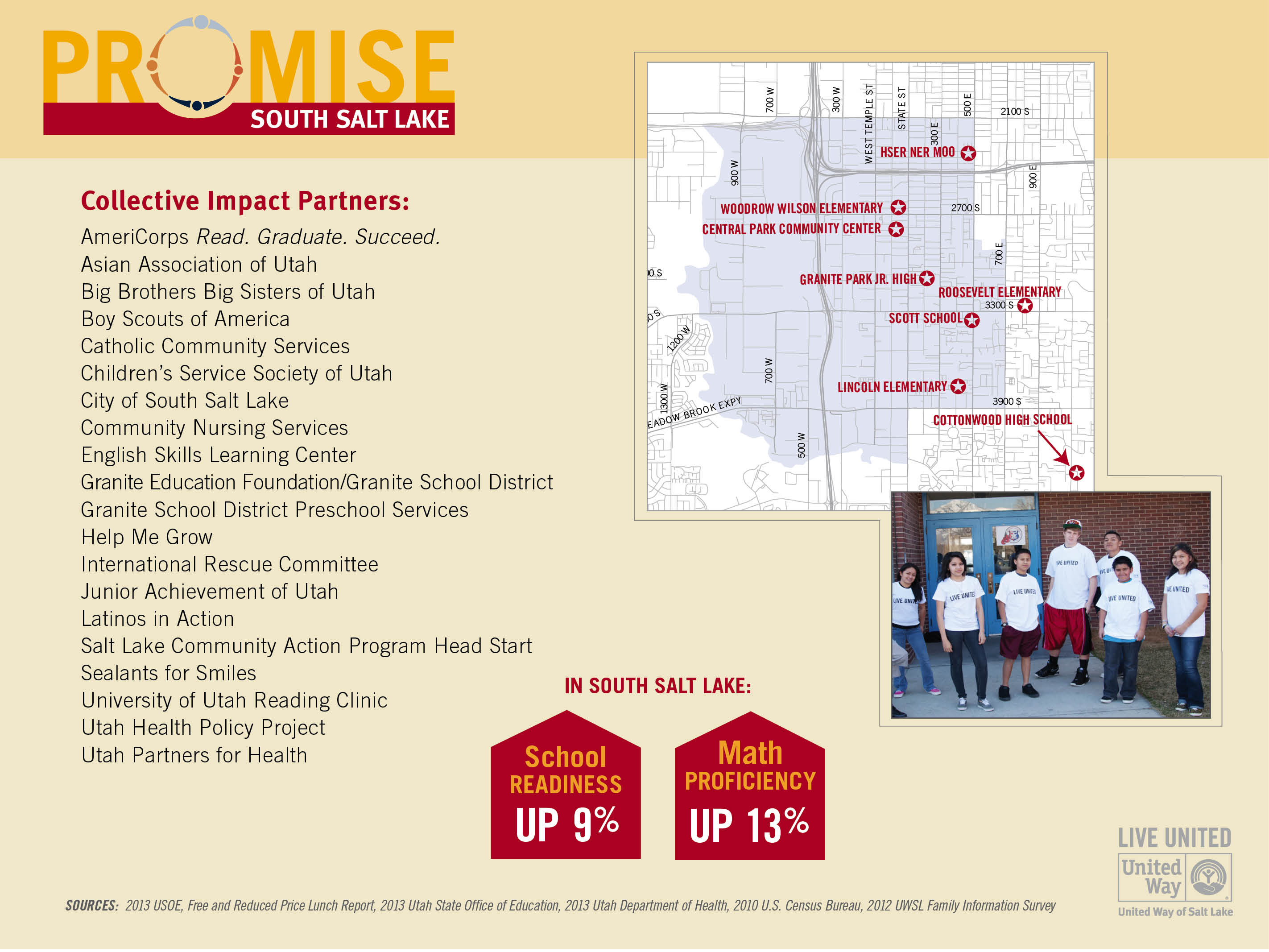 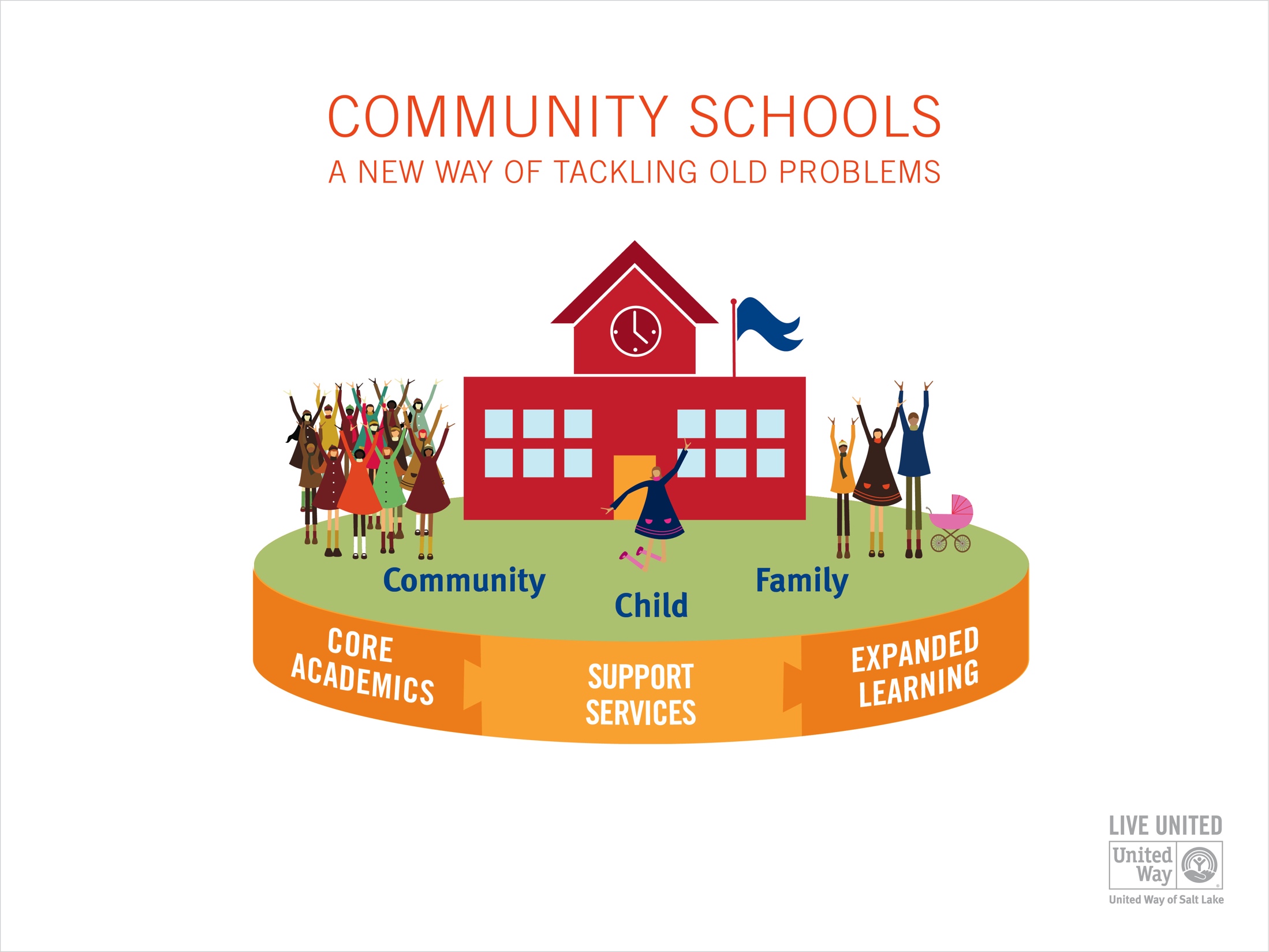 Integrated Infrastructure
District 
System
  Region


County / State Policy Initiatives
SL County PreK
State  PreK and Collective Impact


Collaborative Action Networks
Early Learning
3rd Grade Reading
College Access
School Mobility
S. Salt Lake
Clearfield
Park City
Midvale
Kearns
WVC
Cottonwood
Clearfield HS
Granger HS
Park City HS
Hillcrest HS
Kearns High
Granite Park
N. Davis Jr
Westlake Jr
Treasure Jr
Midvale Middle
Kearns Jr
Valley Jr
Ecker Middle
Jefferson Jr
Stansbury
Beehive
Valley Crest
Armstrong
Bacchus
Redwood
Bridger
Monroe
Diamond Ridge
Hillsdale
Western Hill
Doxey
Farnsworth
West Kearns
Roosevelt
S. Clearfield
Frost
McPolin
Midvale
Gourley
Lincoln
Antelope
Pioneer
Jeremy Ranch
E. Midvale
Fox Hills
Woodrow
Holt
Rolling Meadows
Trailside
Copperview
Oquirrh Hills
Moss
Wasatch
Granger
Parley’s Park
Sandy
Guadalupe
S Kearns
[Speaker Notes: Add Number of students in each school and number we’d reach if we were full feeder pattern
 From Danya- We're serving 20,500 across the schools if you include the secondaries schools in PC and CSD. If you don't, we are serving 14,740

South Salt Lake: 4,571 students (current and full pipeline)
Kearns: 3,632 students (current), 9,667 students (full pipeline)
West Valley: 971 students (current), 12,064 students (full pipeline)
Park City: 2,036 students (current), 4,739 students (full pipeline)
Clearfield: 1,015 students (current), 5,548 students (full pipeline)
Midvale: 5,424 students (current and full pipeline)
Guadalupe: 248 (current and full pipeline)]
3rd Grade Reading - DIBELS
As measured by DIBELS, the % of 3rd graders proficient increased in every school and every community
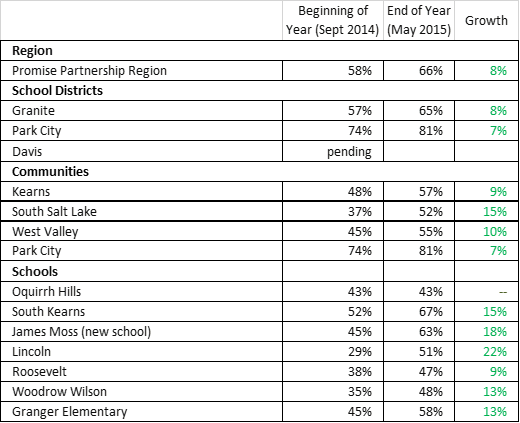 [Speaker Notes: KOREY – Amy sent the DIBELS data for Wasatch and Holt and the District last night. Will you add it please and recreate this table in powerpoint?

WAITING FOR DIBELS DATA FROM PC AND DAVIS]
Eighth Grade students at Community Schools grew as much or more than 8th graders statewide on Math
Chronic Absenteeism Declined
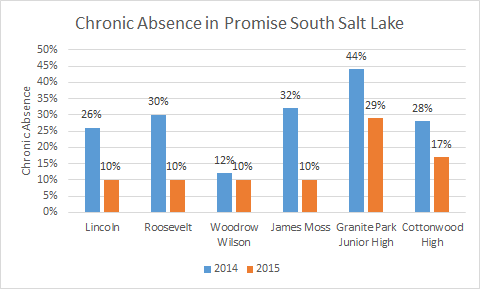 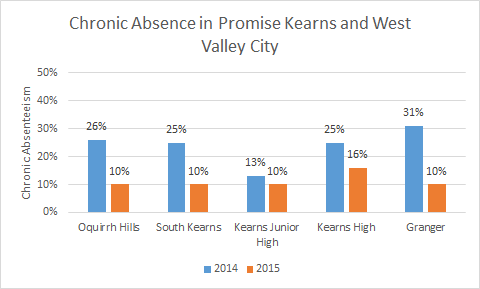 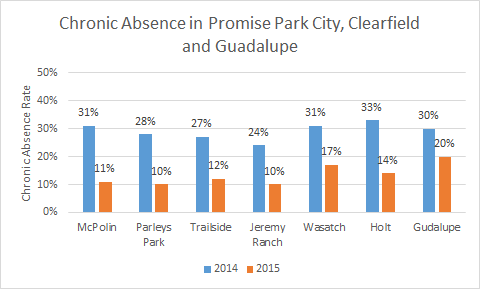 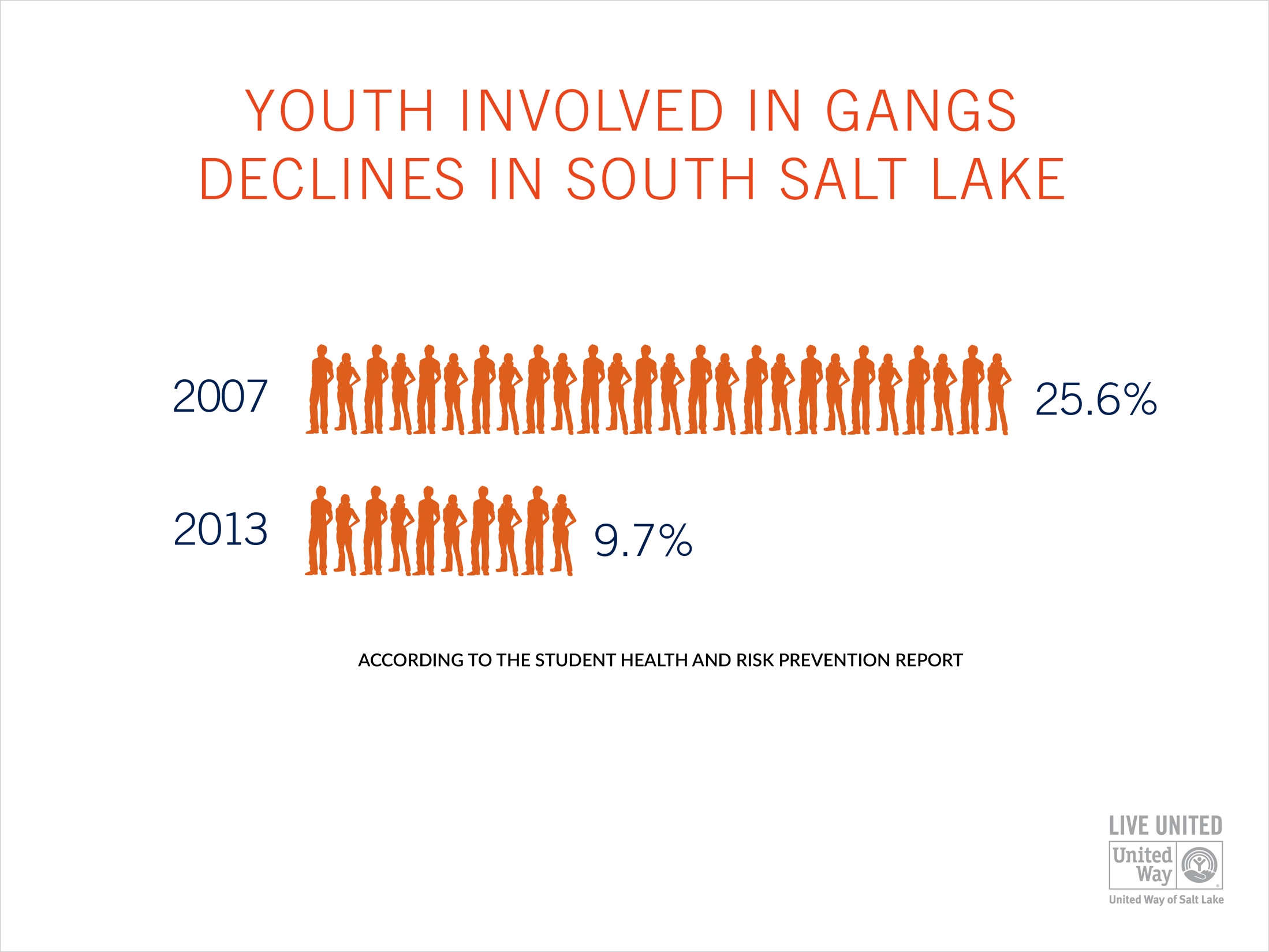 Moving to Scale
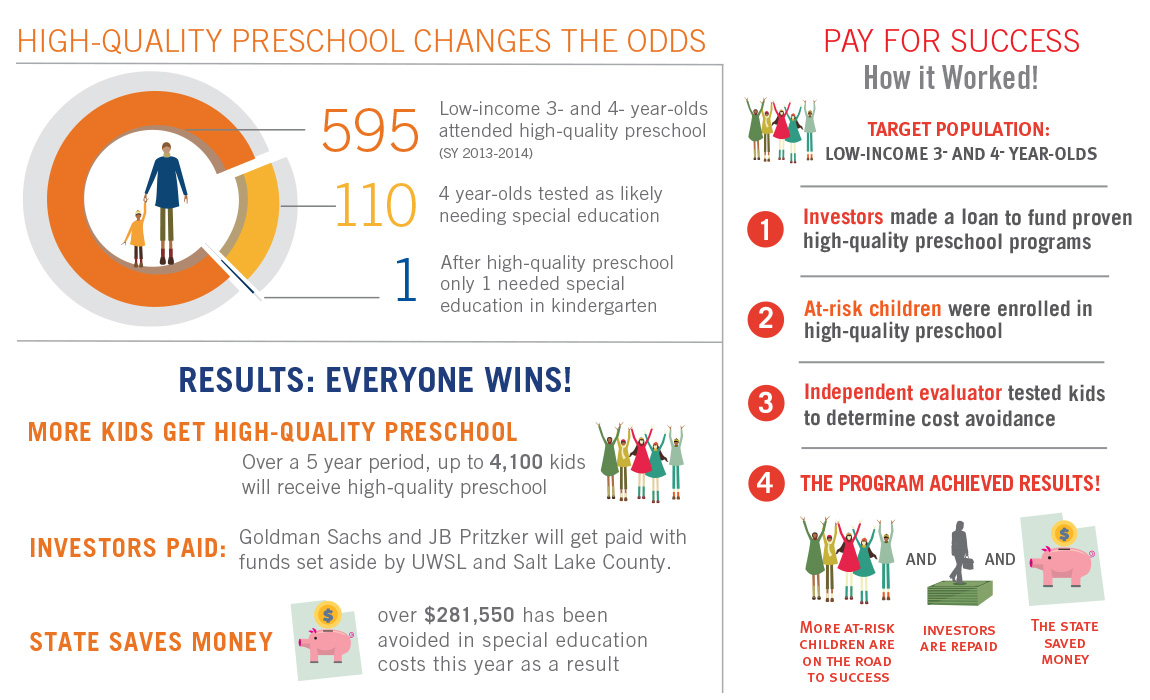 The Commit! Partnership
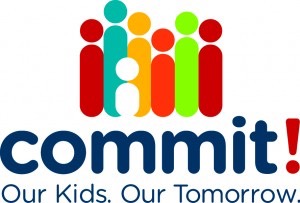 Educational Collective Impact, from Cradle to Career
Dallas County
750,000+ students
Nearly 170 partners
[Speaker Notes: An independent nonprofit and Partnership of 160 nonprofits, districts, colleges, and many other entities focused on helping drive student achievement from birth through career, focusing on the 750,000+ students in Dallas County. The largest of 61 organizations like it in the country.]
Dallas County in Context
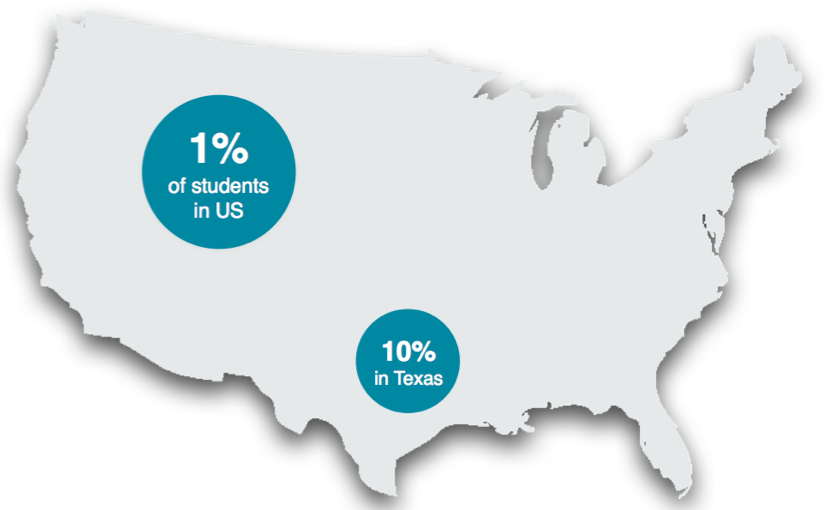 [Speaker Notes: Dallas County itself is 1% of the U.S. It’s meaningful]
11 Cradle to Career Community Outcomes Anchor our Work
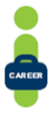 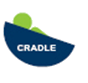 Pre-K Enrollment
3rd Grade Reading
8th Grade Science
College Readiness
Postsecondary Enrollment
Postsecondary Completion
Kindergarten Readiness
4th Grade Math
Algebra I
High School Graduation
Postsecondary Persistence
[Speaker Notes: We take a pipeline view from cradle to career, tracking 11 indicators from pre-K to college completion crucial in a child’s journey.]
Opportunities across the Pipeline
Dallas County achievement
83%
82%
(76% of eligible low income students)
62%
55%
48%
36%
35%
32%
32%
30%
14%
College Ready3
HS Grad %4
College Enroll-ment5
College 
1st Yr Peristence5
College 6-Yr Comple-tion5
8th Science2
Pre-K4 Students Enrolled1
Kinder Ready1
3rd Reading2
4th Math2
Algebra I2
1)Texas Education Agency (TAPR) and Commit! Partner Districts (districts providing Kindergarten Readiness data include: Cedar Hill ISD, Coppell ISD, Dallas ISD, DeSoto ISD, Grand Prairie ISD, Highland Park ISD, Irving ISD, Mesquite ISD, Richardson ISD, and Uplift Ed). 2) Achievement levels represent percentage of students achieving Postsecondary Readiness standard (3rd thru Algebra 1) on 2014 STAAR exams. 3) Source:  Texas Education Agency (TAPR).   Per TEA, SAT/ACT college readiness equivalent to 1100 on SAT Reading/Math subject tests or 24 on ACT. Minimum 100 graduates. 4) TEA: Federal Graduation Rate calculation from accountability standards. 5) Postsecondary data: National Student Clearinghouse from Commit! Partner Districts (districts providing PSE data include – Coppell ISD, Dallas ISD, DeSoto ISD, Grand Prairie ISD, Highland Park ISD, Irving ISD, Mesquite ISD, Richardson ISD, and Uplift Ed.
[Speaker Notes: We take a pipeline view from cradle to career, tracking 11 indicators from pre-K to college completion crucial in a child’s journey.]
Opportunities in the Pipeline
Dallas County achievement
A child’s Readiness for Kindergarten appears to limit subsequent achievement

Just over 1 in 3 3rd grade students reads at a college-ready rate; such students are then 4x more likely to drop out of high school
83%
82%
(76% of eligible low income students)
62%
55%
48%
36%
35%
32%
32%
30%
14%
College Ready3
HS Grad %4
College Enroll-ment5
College 
1st Yr Peristence5
College 6-Yr Comple-tion5
8th Science2
Pre-K4 Students Enrolled1
Kinder Ready1
3rd Reading2
4th Math2
Algebra I2
1)Texas Education Agency (TAPR) and Commit! Partner Districts (districts providing Kindergarten Readiness data include: Cedar Hill ISD, Coppell ISD, Dallas ISD, DeSoto ISD, Grand Prairie ISD, Highland Park ISD, Irving ISD, Mesquite ISD, Richardson ISD, and Uplift Ed). 2) Achievement levels represent percentage of students achieving Postsecondary Readiness standard (3rd thru Algebra 1) on 2014 STAAR exams. 3) Source:  Texas Education Agency (TAPR).   Per TEA, SAT/ACT college readiness equivalent to 1100 on SAT Reading/Math subject tests or 24 on ACT. Minimum 100 graduates. 4) TEA: Federal Graduation Rate calculation from accountability standards. 5) Postsecondary data: National Student Clearinghouse from Commit! Partner Districts (districts providing PSE data include – Coppell ISD, Dallas ISD, DeSoto ISD, Grand Prairie ISD, Highland Park ISD, Irving ISD, Mesquite ISD, Richardson ISD, and Uplift Ed.
[Speaker Notes: We take a pipeline view from cradle to career, tracking 11 indicators from pre-K to college completion crucial in a child’s journey.]
Opportunities in the Pipeline
Dallas County achievement
While 83% of students graduate high school, just 30% complete college 6 years later

This is half the productivity required to meet the 65% goal
83%
82%
(76% of eligible low income students)
62%
55%
48%
36%
35%
32%
32%
30%
14%
College Ready3
HS Grad %4
College Enroll-ment5
College 
1st Yr Peristence5
College 6-Yr Comple-tion5
8th Science2
Pre-K4 Students Enrolled1
Kinder Ready1
3rd Reading2
4th Math2
Algebra I2
1)Texas Education Agency (TAPR) and Commit! Partner Districts (districts providing Kindergarten Readiness data include: Cedar Hill ISD, Coppell ISD, Dallas ISD, DeSoto ISD, Grand Prairie ISD, Highland Park ISD, Irving ISD, Mesquite ISD, Richardson ISD, and Uplift Ed). 2) Achievement levels represent percentage of students achieving Postsecondary Readiness standard (3rd thru Algebra 1) on 2014 STAAR exams. 3) Source:  Texas Education Agency (TAPR).   Per TEA, SAT/ACT college readiness equivalent to 1100 on SAT Reading/Math subject tests or 24 on ACT. Minimum 100 graduates. 4) TEA: Federal Graduation Rate calculation from accountability standards. 5) Postsecondary data: National Student Clearinghouse from Commit! Partner Districts (districts providing PSE data include – Coppell ISD, Dallas ISD, DeSoto ISD, Grand Prairie ISD, Highland Park ISD, Irving ISD, Mesquite ISD, Richardson ISD, and Uplift Ed.
[Speaker Notes: We take a pipeline view from cradle to career, tracking 11 indicators from pre-K to college completion crucial in a child’s journey.]
Nearly 170 Partners Collaborating to Tackle These Challenges
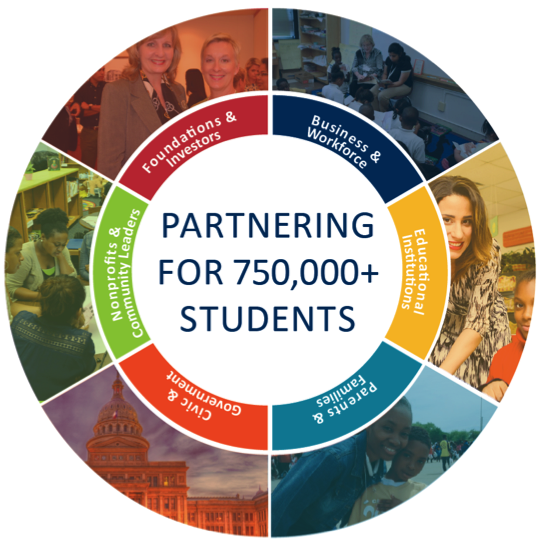 [Speaker Notes: DATA WALK]
Commit! Partnership Role
Analyze data to identify needs and practices that work
Convene partners to bring expertise and align on common approaches
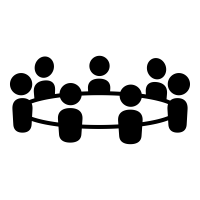 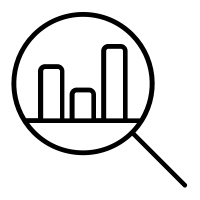 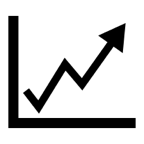 Drive results and systems changes that improve the odds for more of our children
[Speaker Notes: Data: 

Community: investors, civic leadership, superintendents, presidents, nonprofits, teachers]
Meaningful Growth since 2011-1214,500+ Additional Students Meeting Benchmarks
Pre-K4 Students Enrolled
College 
1st Yr Persistence
Kinder Ready
College Ready
HS Grad Rate
College Enrollment
College 6-Yr Completion
3rd Reading
4th Math
8th Science
Algebra I
Note: All change data 2014-15 vs. 2011-12 except for: (1) Pre-K Enrollment and Kinder Ready for the 2013-14 year (2) College Ready, HS Grad, and College Enrollment: Class of 2013 vs. 2011, (3) College Persistence: HS Class of 2012 vs. 2010, (4) College Completion: HS Class of 2008 vs. 2006
Note: Absolute change numbers extrapolated for Kindergarten Readiness, College Enrollment, College Persistence, and College Completion based on capture rate in data obtained
[Speaker Notes: Growth on 9 of 11; CR actually declining as non-tested base grew]
3 Mutually Reinforcing Strategies
Systemic Initiatives
Enhancing the surrounding conditions for collective impact
Dallas County
Regional Campaigns
Equipping and empowering regional actors to act towards common goals
Place-Based Strategies
Deepening the work with communities and lifting up effective practices
[Speaker Notes: We take a pipeline view from cradle to career, tracking 11 indicators from pre-K to college completion crucial in a child’s journey.]
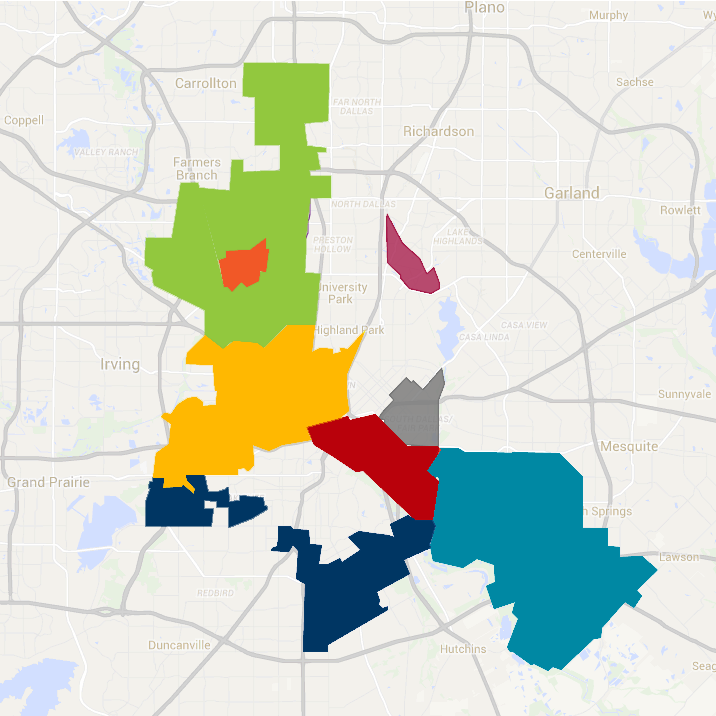 “If I send an A student home to an F community, all of a sudden he has a C life.”
Public-Private Partnership (P3) Network
ZFFC/Bachman Lake Together
Vickery Meadow Youth Development Foundation
8 place-based backbones collectively representing 76,770 students, 52 years of experience, 348 partners and 39 staff members aligning on common strategies

1 learning community to exchange promising practices, identify and access shared supports and align behind shared outcomes
Jubilee Park
The School Zone
WINS
Collaborative A.C.T.I.O.N.
Commit! Partnership
South Oak Cliff Early Learning NetworkWhat Actions is the Partnership Taking?
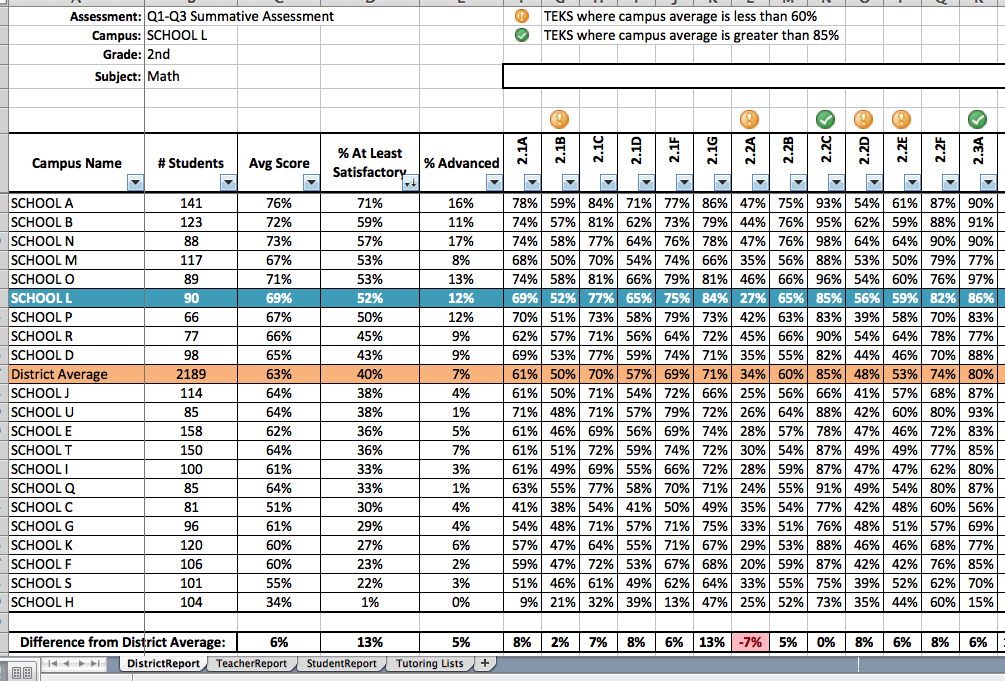 Working with school leaders to use data to drive decision-making



Piloting reading and math learning communities to improve teacher instruction



Catalyzing partnerships to engage students in- and out-of-school
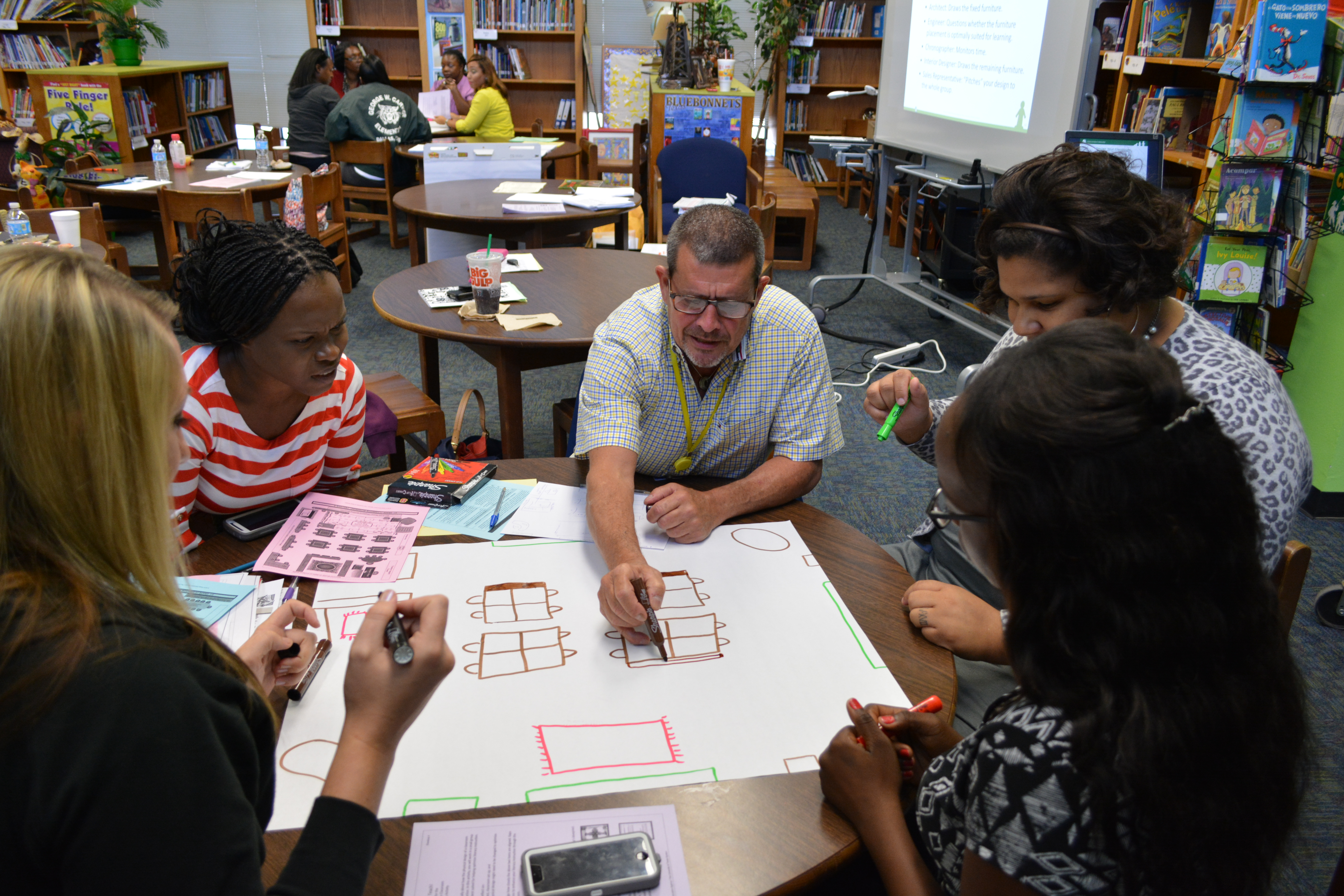 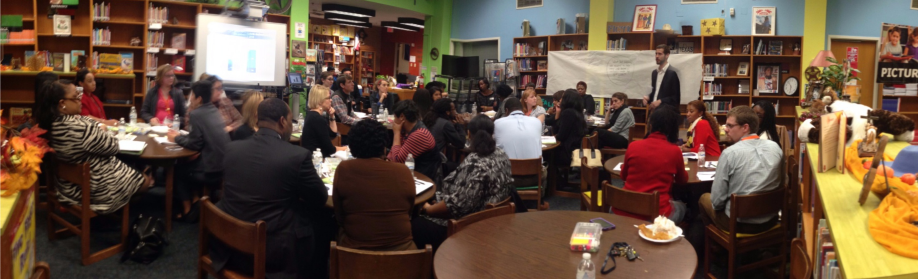 SOC significantly increased # of students registering early for pre-K in 2015
115
more students registered compared to last year
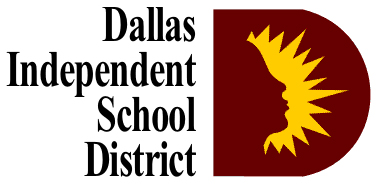 Source: SOC elementary school enrollment reports DISD
[Speaker Notes: MOLINA: 384 eligible 4-year-olds (+53 vs. last year, closing the enrollment gap); actual 308, still need 23 additional students to enroll to match last year, and 76 students to reach the goal]
76% of students in SOC summer network did not experience summer learning loss
Istation provided trained teachers to Centers B & C. Teachers provided Istation support and small group instruction to students.
Source: Istation June, July, Early August ISIP English percentile data. First percentile in June and most recent percentile from July or August used in analysis.
SOC increased student literacy growth across the board since 2012-13
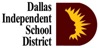 Source: DISD ISIP K-3 English data. Students with at least one complete Spanish tier in September, October, January, April or May removed from the analysis.
BACHMAN LAKE TOGETHER
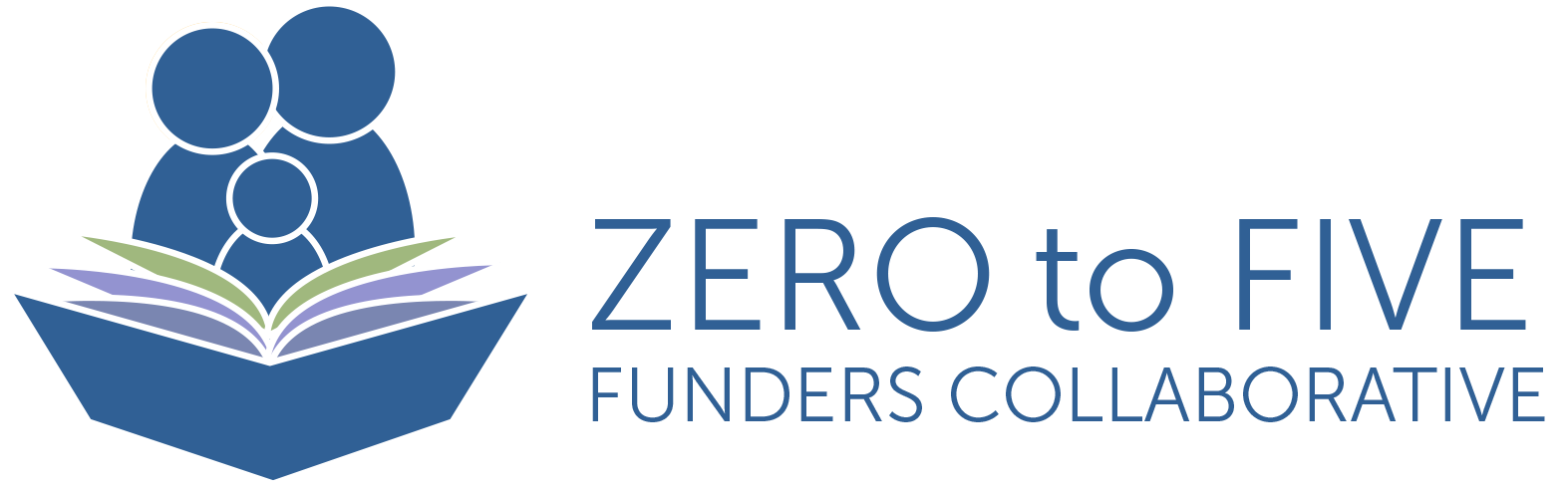 ZFFC/Bachman Lake Together
Organizational Structure
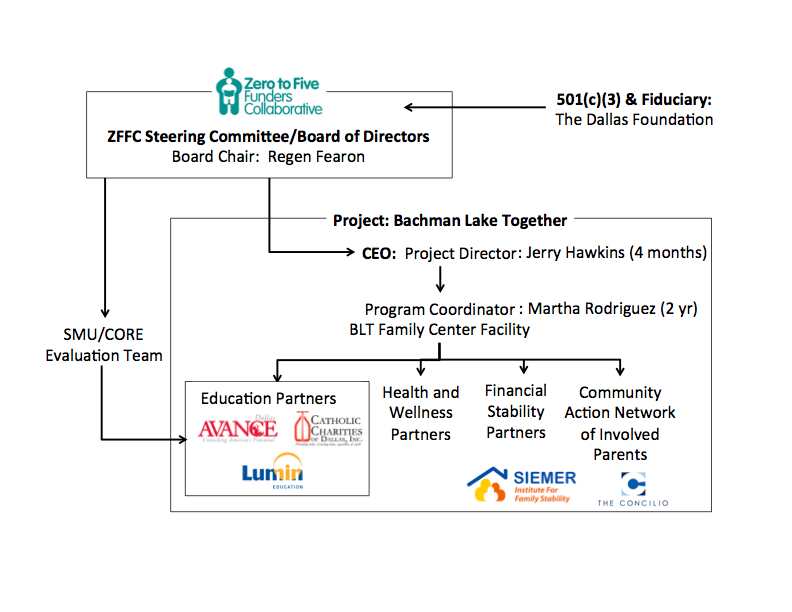 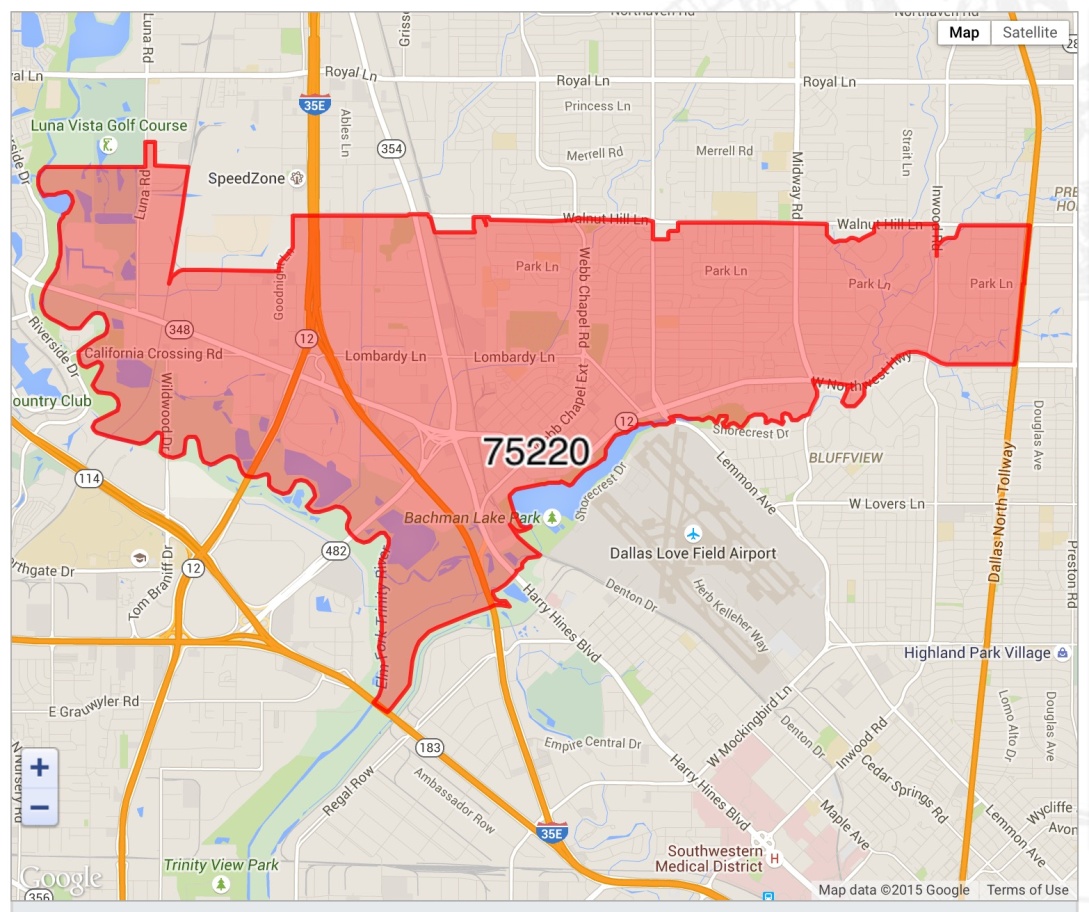 2010-13 BOUNDARY MAP  & STATS FOR 
ZIP CODE 75220
Population - 41,891 (Source: 2010 Demographic Profile)
Foreign Born Population - 20,763 (Source: 2009-2013 American Community Survey 5-Year Estimates)
Under 5 years - 4,521 or 10.8%
Hispanic or Latino (of any race) - 33,157 or 79.2%
Children in households for whom poverty status is determined - 13,294
In renter-occupied housing units - 77.2%
HOUSING: Total housing units -15,580, Occupied housing - 13,895, Vacant housing - 1,685
TOTALS OF CHILDREN AND PARENTS SERVED BY BACHMAN LAKE TOGETHER
Year 1 Totals: 481 children & 647 parents 
Year 2 Totals: 1,167 children & 1,004 parents 
Year 3 Totals: 1,034 children & 1,114 parents 
Year 4 Totals: 1,390 children & 1,382 parents 
Year 5 Totals: 1,087 children & 1,269 parents 
Estimated Year 6 Totals: 1200 children & 1600 parents
YRS 1-6  TOTALS: 6200 children & 7500 parents (Estimated)
Parent as Change Agent
All of these are important because my daughters are learning while I am learning. I am learning English and because I am shy, the leadership classes help me feel more confident and have a healthy self-esteem. CAN is important because I learn that there are resources and ways that I can help my community. All of these programs help me be a better leader at home and then take my leadership skills to the community. My daughters are learning how to be leaders because I am setting the example. 
						-Iris Romo
A Principal’s Testimonial
I can tell which children have been touched by one of the Collaborative programs because they are ready for school. They know their letters, how to write their names, and generally have the social skills to make the best of a classroom setting. The Collaborative parents are, by far, our most engaged. Clearly, the Collaborative has made the difference in our neighborhood.				– Bachman Lake elementary school principal